и Медицинской профилактики
Пермский край
Вакцинация против новой коронавирусной инфекции COVID-19
ГБУЗ ПК «Центр общественного здоровья 
и медицинской профилактики»
Календарь профилактических прививок по эпидемическим показаниям
2
Вакцинация против COVID-19
3
К приоритету 1-го уровня относятся:
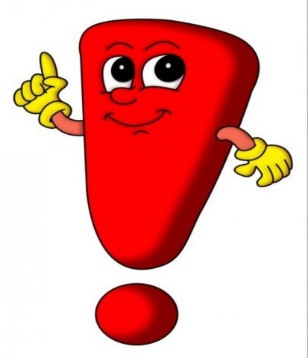 Вакцинация против COVID-19
4
К приоритету 2-го уровня относятся:
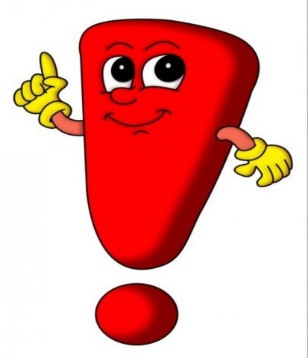 Вакцинация против COVID-19
5
К приоритету 3-го уровня относятся:
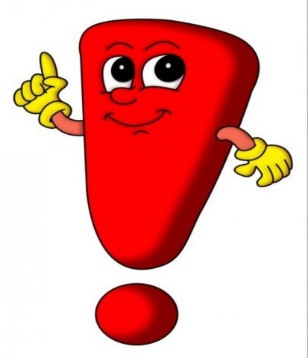 Вакцинация против COVID-19
6
Приказ Министерства здравоохранения Российской Федерации от 03.02.2021 № 47н «О внесении изменения в календарь профилактических прививок по эпидемическим показаниям»
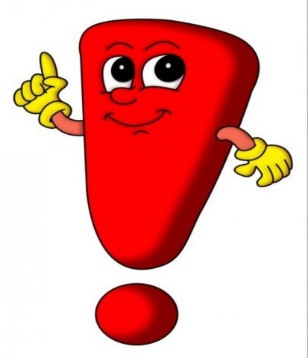 Российские вакцины против COVID-19
7
* Не лечит, а защищает от заболевания
Горячая линия
8
Противопоказания
9
Возможные поствакцинальные реакции
10
Это важно!
11
Ответы на часто возникающие вопросы
12
Ответы на часто возникающие вопросы
13
Как записаться
14
Список использованных источников и литературы
15
Результаты ИФА-анализа
16
и Медицинской профилактики
Пермский край
Спасибо за внимание!
www.budzdorovperm.ru